Health InfoPublic HealthMay 2017
Summer and vacation  are almost here!
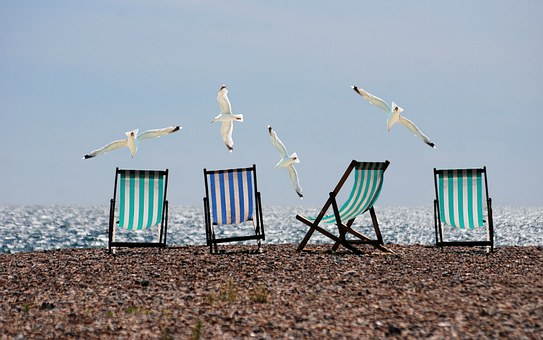 Will you enjoy summer?
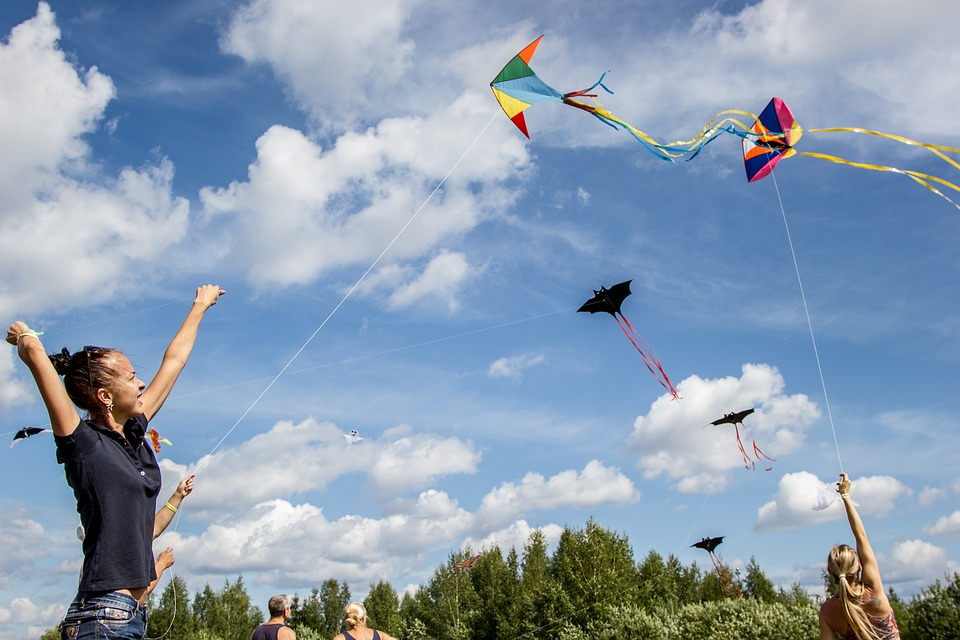 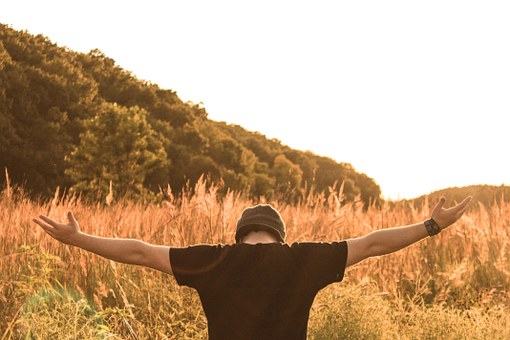 Going outdoors allows you to:
● Breath fresh air

● Improve your health

● Sleep better

● Feel good

● Have more energy
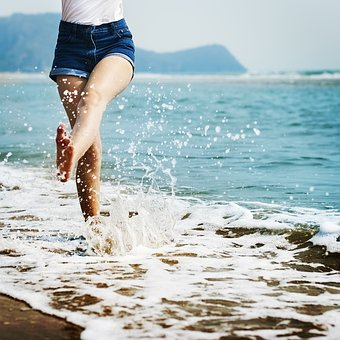 Unstructured activities can have many benefits
Put more energy into having fun rather than competing.
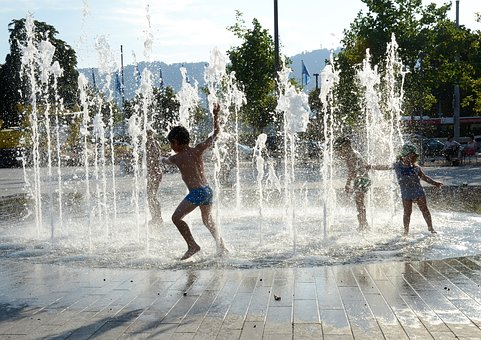 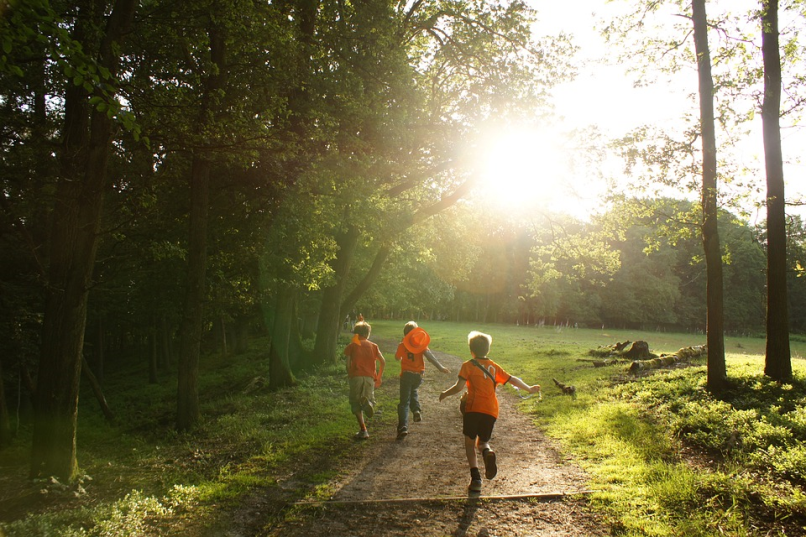 Celebrate summer outside!
Take the opportunity to do activities with  your family outside.
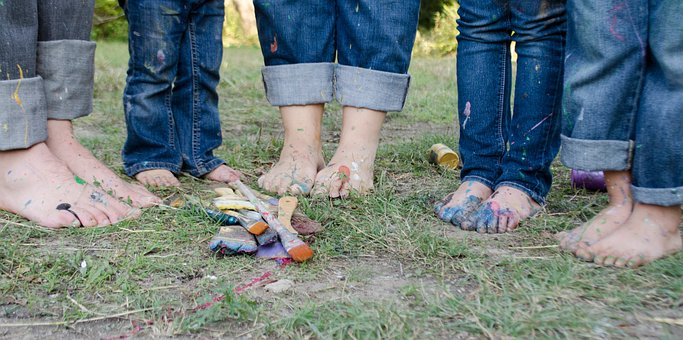 Have fun! Enjoy summer!
Invite your friends to play outside!
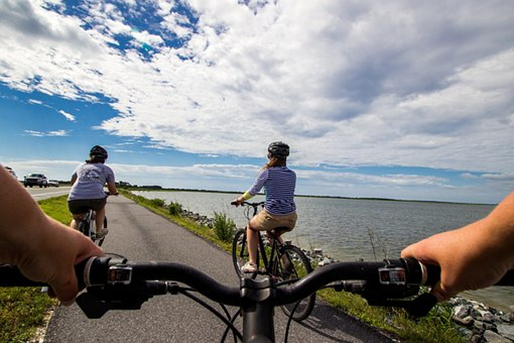 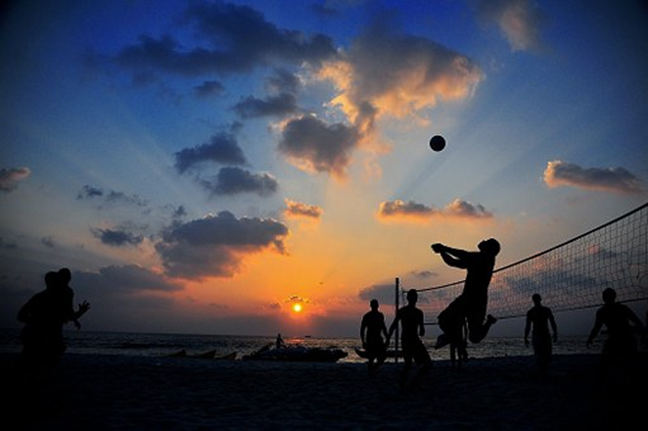 Go outside! Have fun and stay healthy!
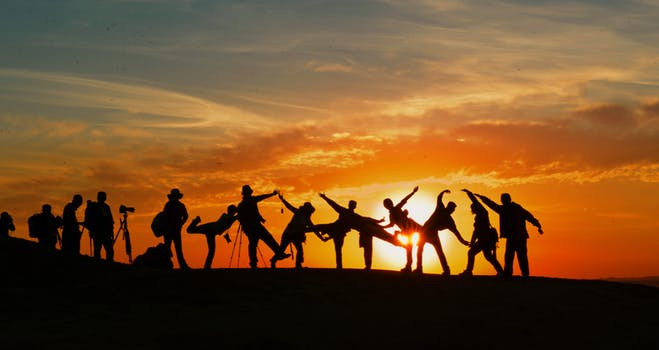